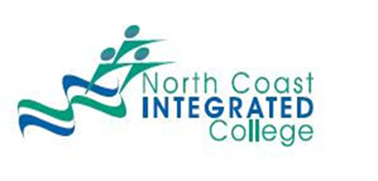 Work experience and Prince’s Trust Level 2 Certificate in Personal Development and Employability Skills
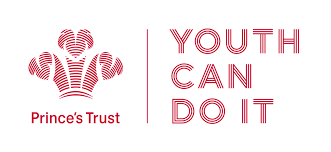 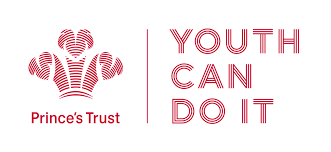 The Prince's Trust is a recognised qualification in England, Wales, Northern Ireland and Scotland.
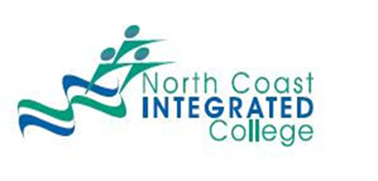 Opportunities for pupils.
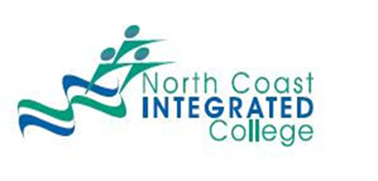 Grades Equivalents
Pupils will be taking part in the Prince’s Trust Level 2 Certificate in Personal Development and Employability Skills so this is worth a full GCSE grade B.
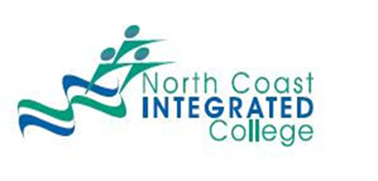 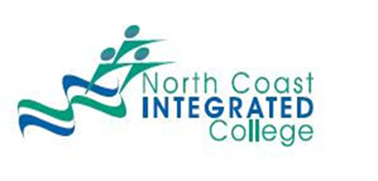 Benefits of work experience
Helps pupils’ awareness of the factors such as insights into the world of work  which may determine their career choice and the requirements of employment sectors.
Pupils learn about the world of work first hand and recognise the kinds of 'employability' skills and attitudes required by employers, such as problem solving, flexibility and the ability to work with others.
Pupils enhance their self-confidence, maturity and their interpersonal skills.
Health and safety: helping raise pupils’ awareness of the importance of following health and safety requirements in the workplace.
Increased motivation and self esteem in schoolwork since they are more likely to see the relevance of the curriculum to the world of work.
A better understanding of the realities of the world of work including the need to apply key skills such as numeracy, communication, IT and working with others.
Experience of participating in an adult environment.
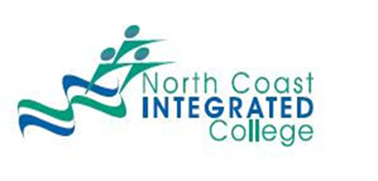 Course overview:-
Unit 1- Managing Money
 Unit 2 -Digital Skills  
Unit 3- Career Planning 
Unit 4- Presentation Skills  
Unit 5- Undertaking an Enterprise Project  
Unit 6 Work Experience – Pupils will do one day a week work experience in year 12.